Twenty Years after Mark Weiser's Vision for Ubiquitous Computing - What Next?

Plenary Discussion: 1/27: 5.15pm – 6.15pm
Facilitators:Mahadev Satyanarayanan (Carnegie Mellon University)Roy Want (Intel Labs)
Weiser’s SciAM Article Sept 1991
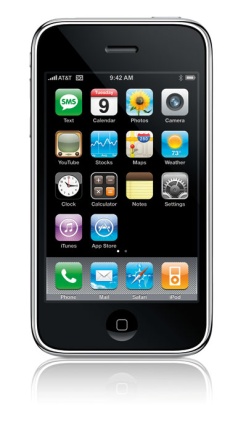 1991-4
2011
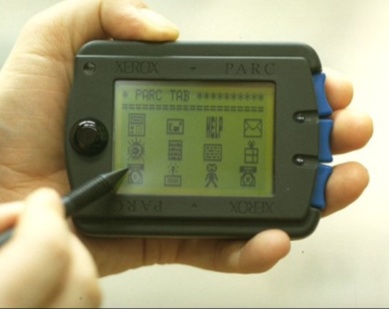 iPhoneSmartPhone
ParcTab
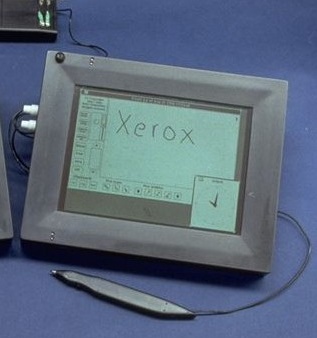 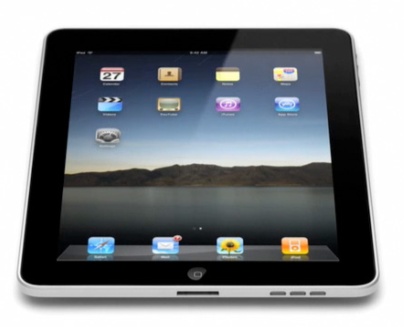 iPad or Tablet
ParcPad
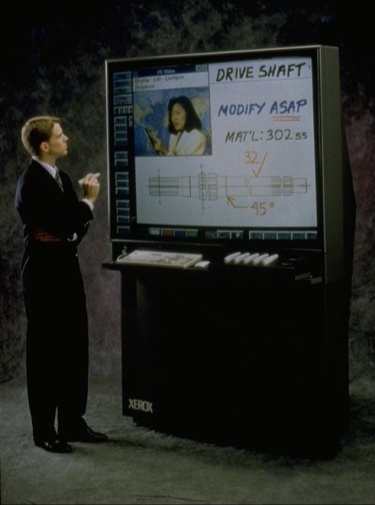 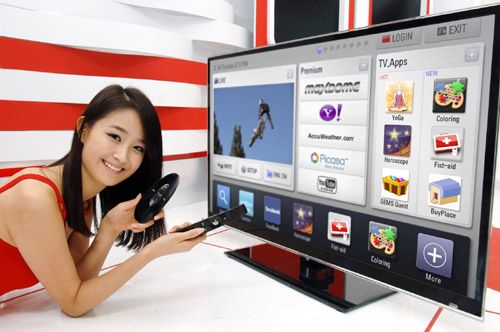 SmartTV
LiveBoard
History
1990:  no hardware, so PARC had to build it

2000:  capable mobile devices began to appear

Now:   Lots of devices, all sizes e.g. CES 2011
Questions for discussion
(1) Why is the vision so powerful? (2) How might it be derailed? (3) Things that were not in the vision?

15mins each
(1) The Power of Weiser’s Vision
“The most profound technologies are those that disappear. They weave themselves into the fabric of every day life, until they are indistinguishable from it.”   M. Weiser, 1991

   This was the touchstone of Pervasive Computing work. Why has this vision been so powerful & influential? (15 mins).
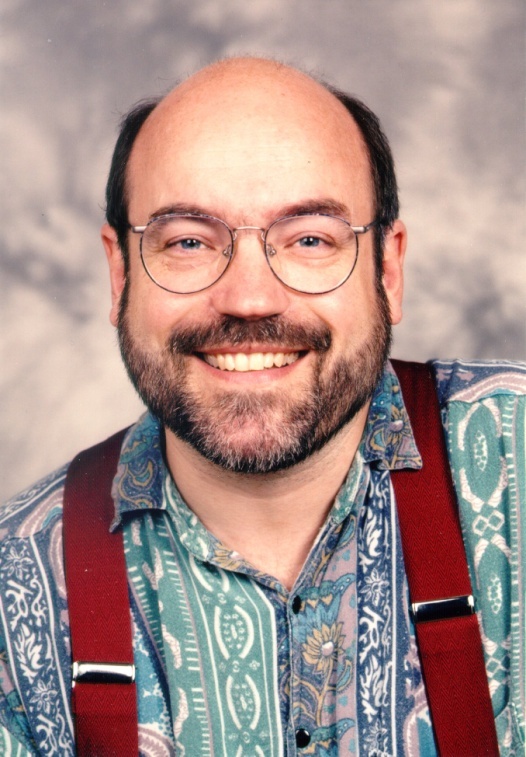 (2)Things that might derail the vision
Who cares how hot? Just Buy Starbucks
Mark Weiser’s vision: -Pop-ups & ads rule our devices
Tower of Babel Problem-So many standards to chose from

Privacy and Security Environment-Viruses and malware pervade everything

(15 mins)
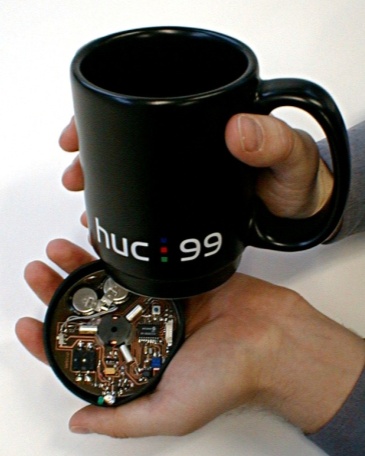 (3) Things that Weiser didn’t Prophesy
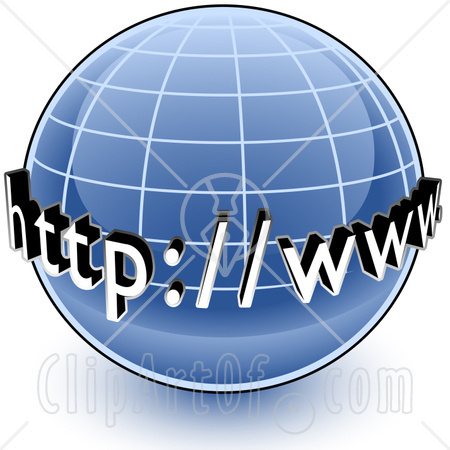 World-Wide Web 
 Crowd sourcing 

 Social networking


How should the vision  be modulated to take these  capabilities into account?What else was missed?
(15 mins)
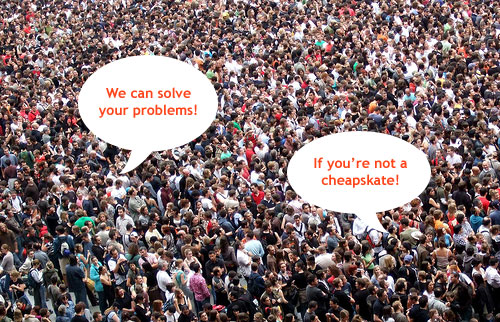 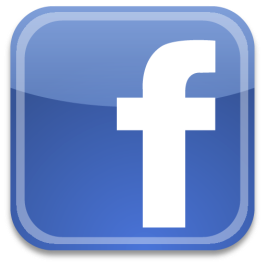 BACK UP